Measuring the Atmosphere of the Hot Jupiter WASP-43b with Gemini-S/IGRINS
Dare Bartelt1Megan Weiner Mansfield1, Dániel Apai1
1University of Arizona
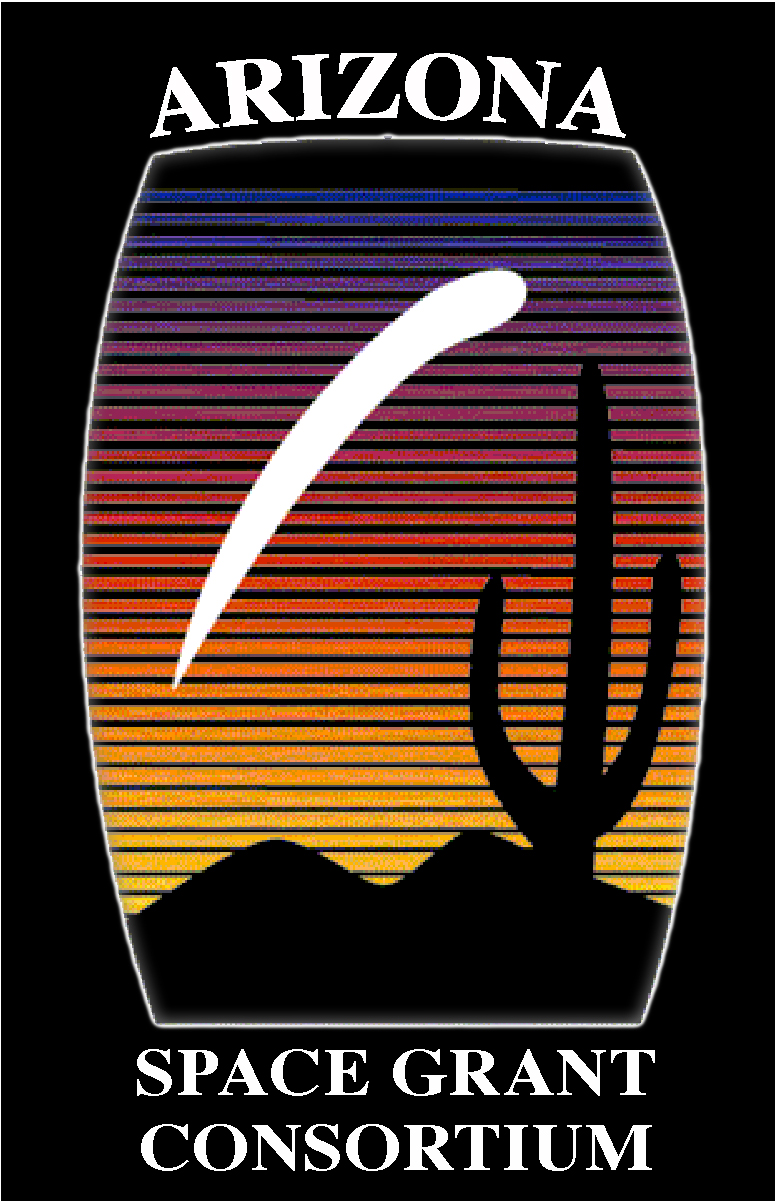 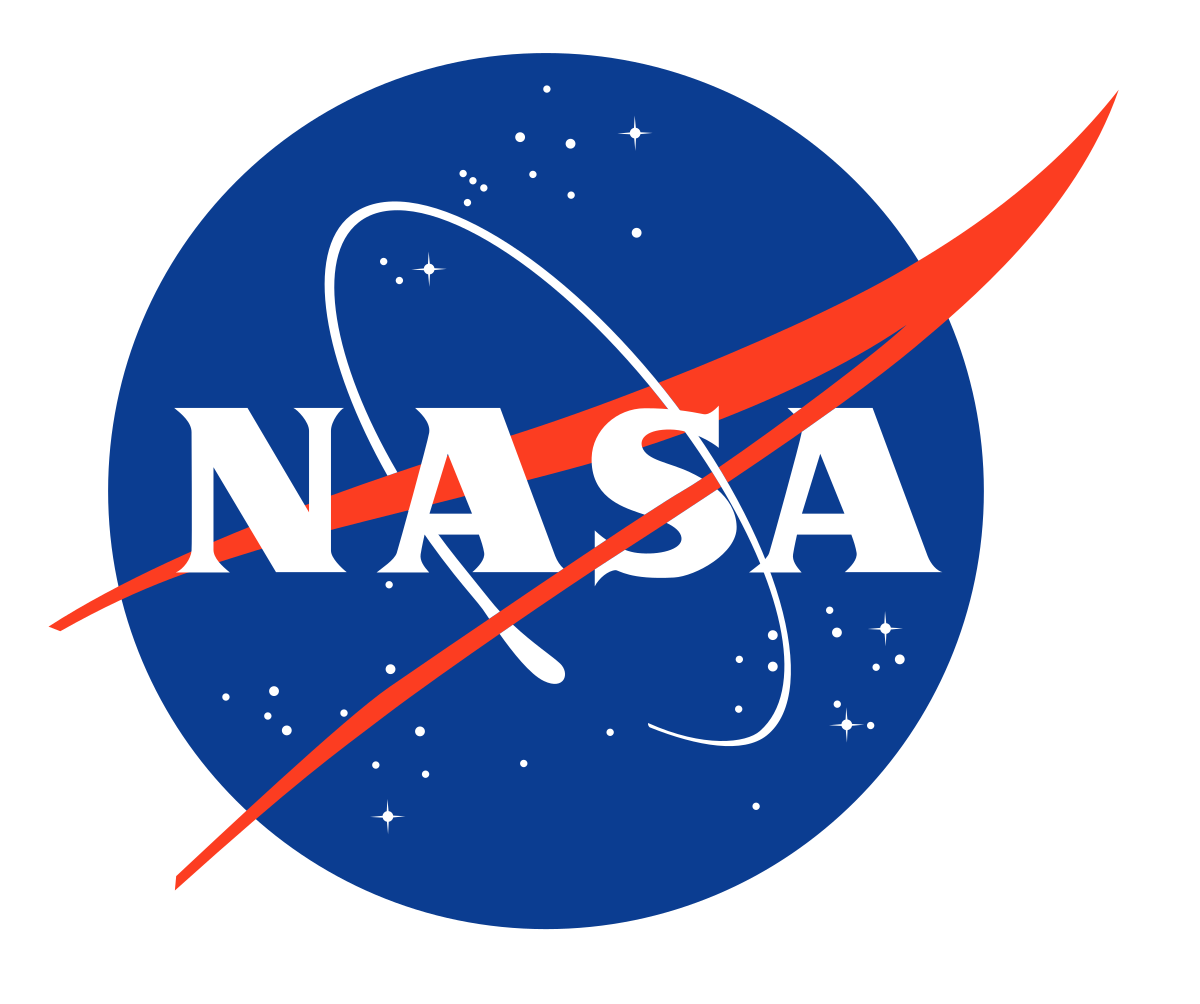 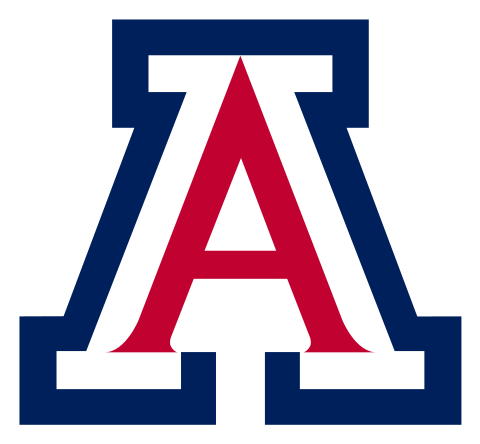 Exoplanets and Why We’re Interested
Exoplanets = planets outside the Solar System 
WASP-43b is a Hot Jupiter; it is a gaseous planet that orbits close to its host star
Understanding the composition of exoplanet atmospheres leads to an understanding of planet formation
Existing models cannot fully explain planetary formation
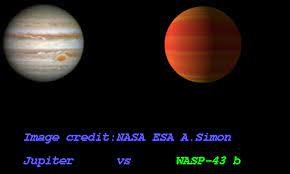 Image Credit: Extrasolar Planet’s Catalogue, Kyoto University
Motivations
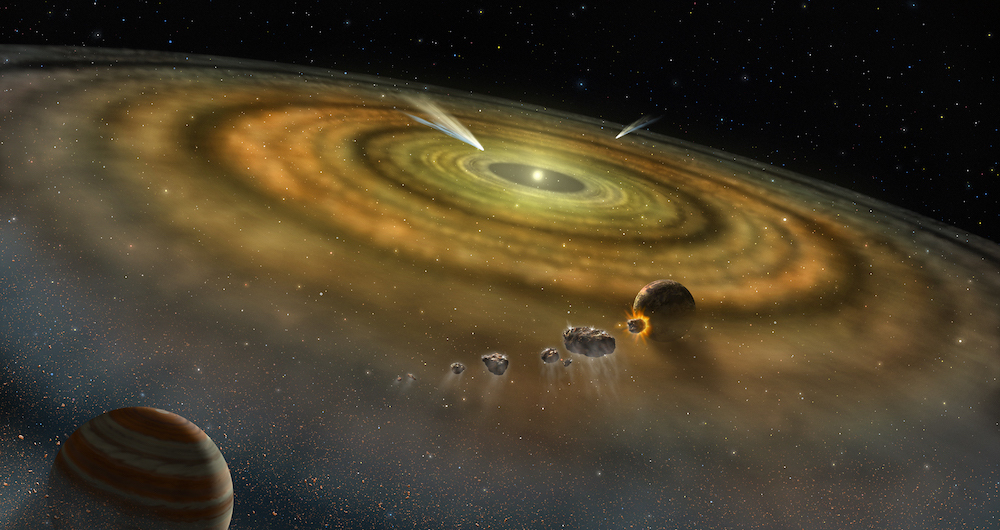 There are no prior high-resolution studies on WASP-43b
Constrain the carbon-to-oxygen (C/O) ratio
The C/O ratio can connect the atmosphere to the formation and evolution of an exoplanet.
Image Credit: NASA
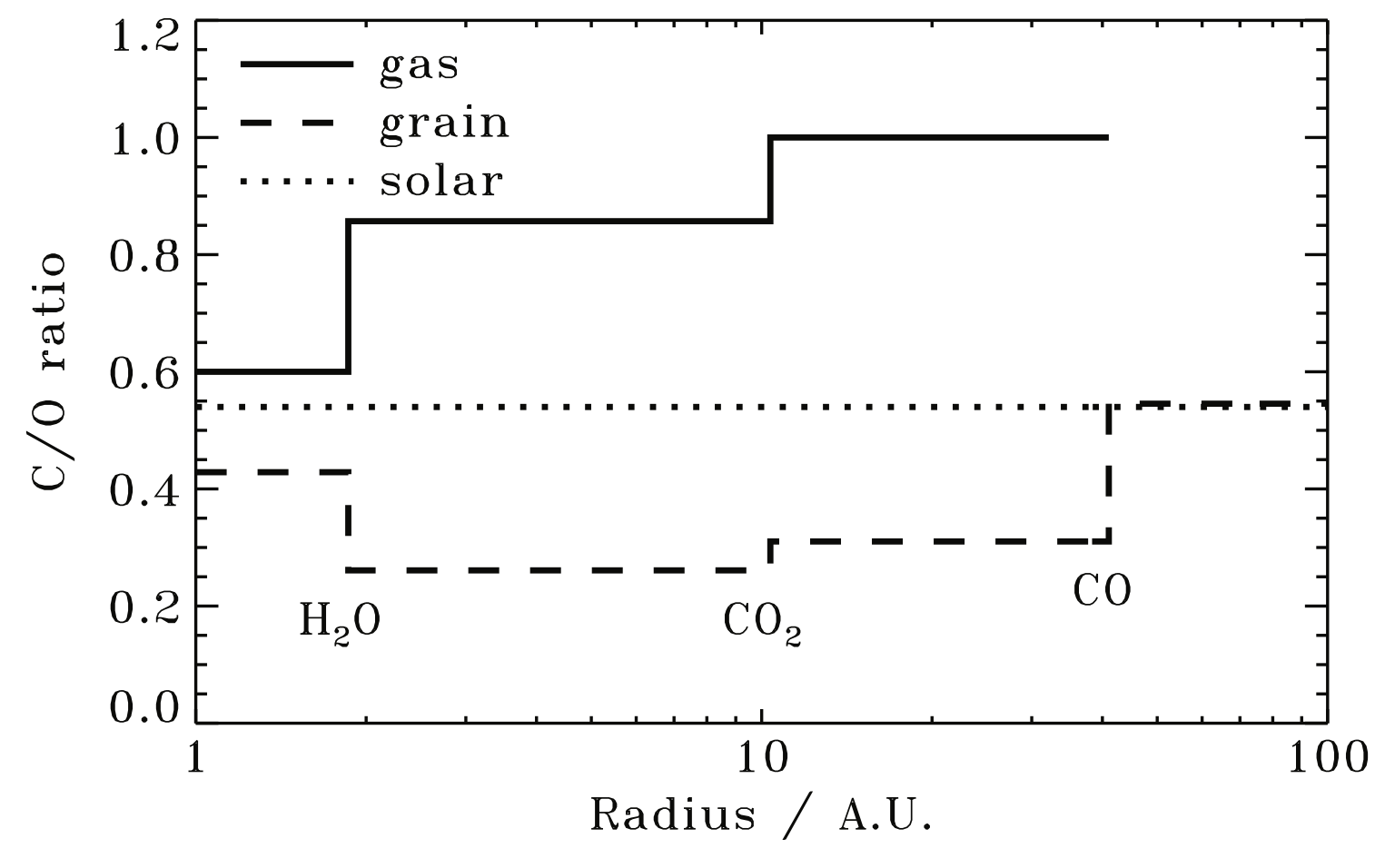 Figure from Oberg et al. (2011)
[Speaker Notes: Hubble data is only sensitive to water, can’t constrain C/O ratio]
Observations
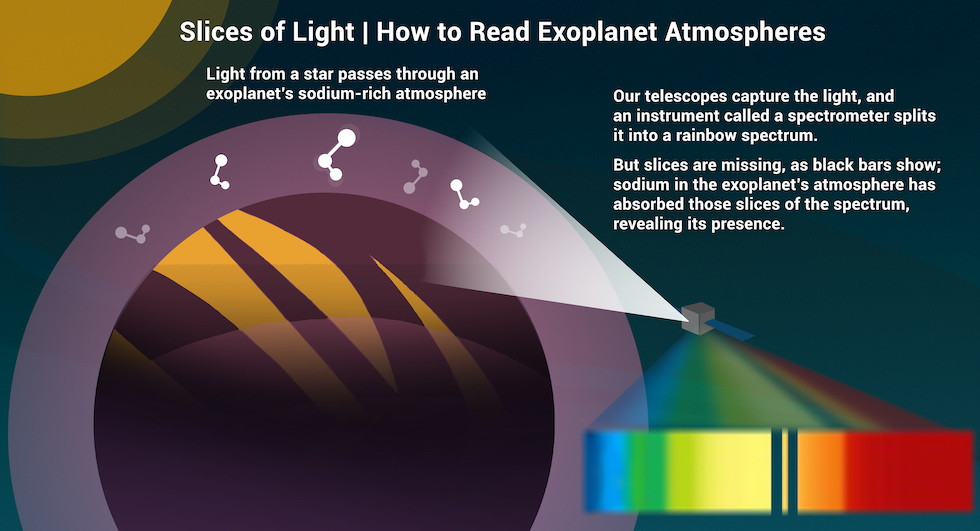 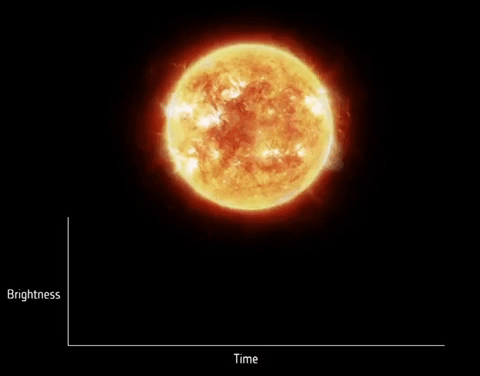 Video Credit: European Space Agency
Image Credit: NASA/JPL-Caltech/Lizbeth B. De La Torre
Data Reduction with Principal Component Analysis
Goal: Find the signal of the planet
Problem: The signal is blocked by tellurics, stellar signals, and instrument throughput
Solution: Use PCA to remove these stationary signals
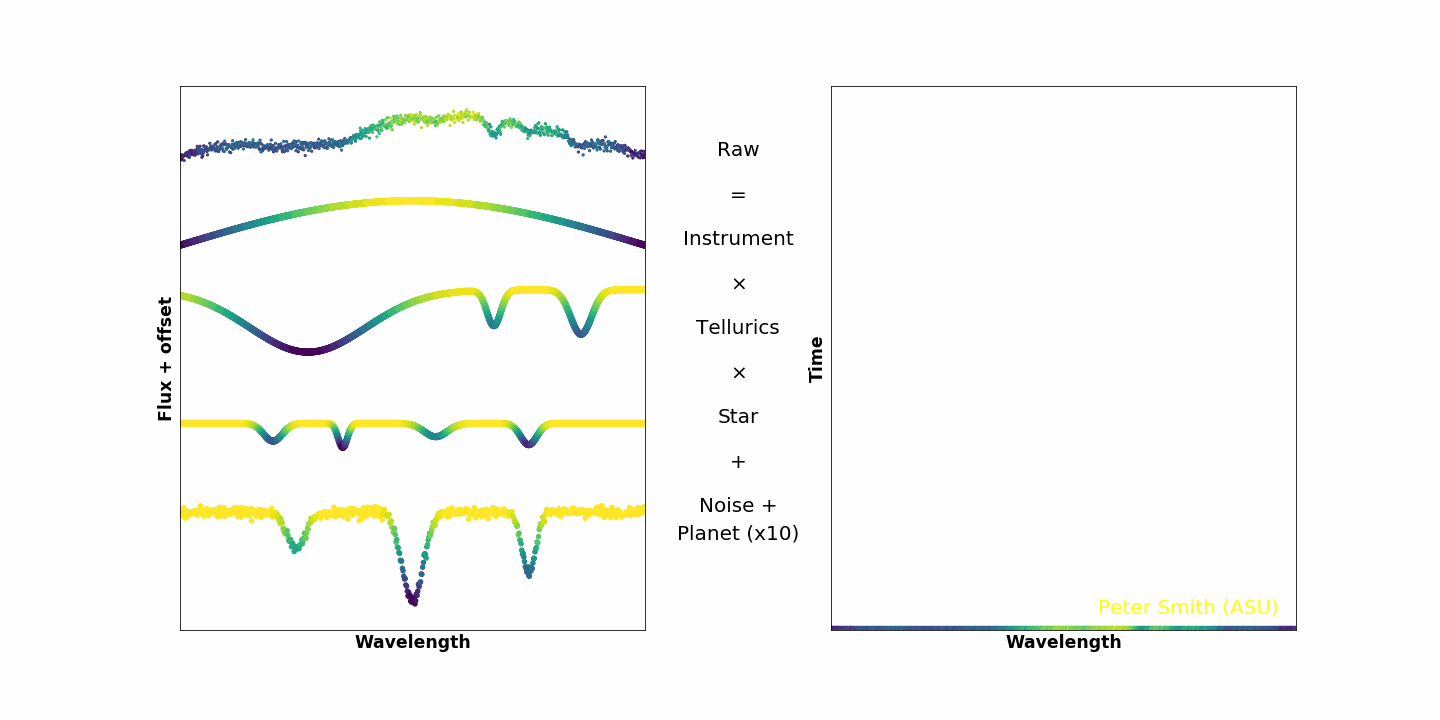 Video Credit: Peter Smith, Arizona State University
[Speaker Notes: We can separate the planet out because it is Doppler shifting, so we can see its motion.]
Detections using Cross-Correlation
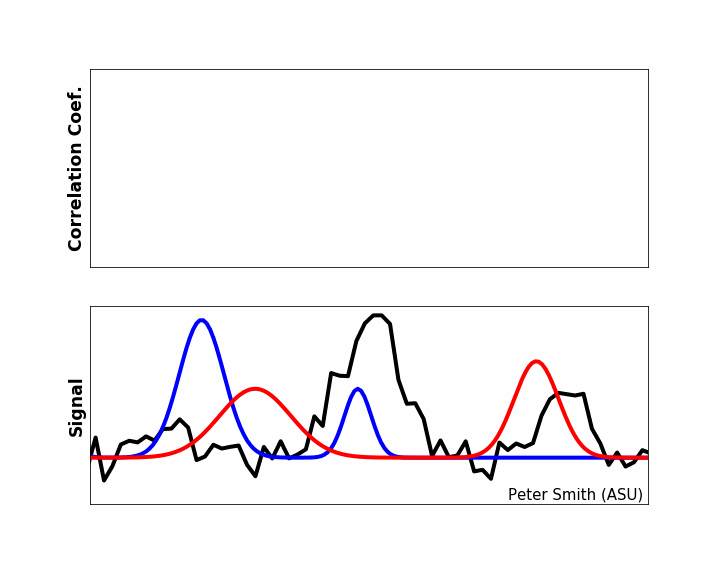 Cross-correlation looks for models with the same features as the data
Absorption features from molecules are too small to identify by eye
Video Credit: Peter Smith, Arizona State University
Findings and Results
No Detection
Detection
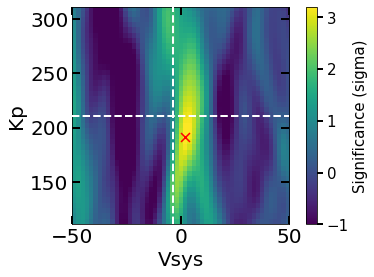 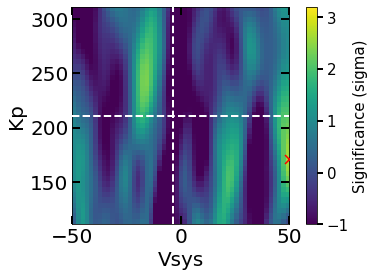 No Detection
Detection?
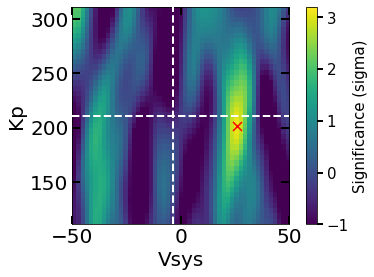 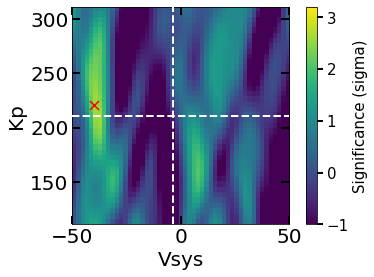 [Speaker Notes: Explain the figures (Vsys is how fast the star-planet system is moving, Kp is the orbital velocity of WASP-43b, dashed lines are literature expectations)
If it’s only on one side, you wouldn’t see it moving at the velocity the planet is moving, you would see it with the planet’s velocity + an extra boost from the wind]
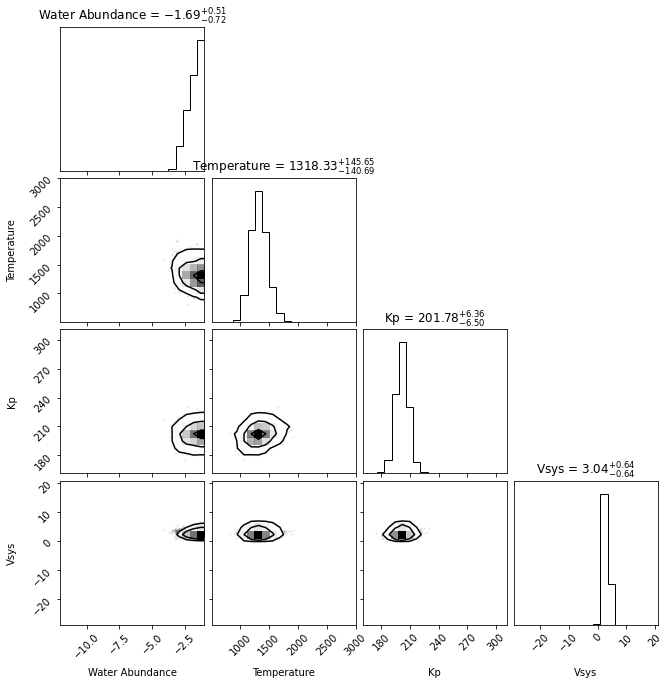 [Speaker Notes: This is called a pairs plot
Temp. is isothermal, also assuming constant abundance]
CO2 “Detection”
The CO2 “detection” has a detection significance of 3.09σ but comes with a significant velocity shift.
Split the CCF to examine both sides of the planet to see if CO2 was present on one side only: Inconclusive.
Repeated observations might allow us to resolve the motion of the planet better, which would help us more confidently interpret this result.
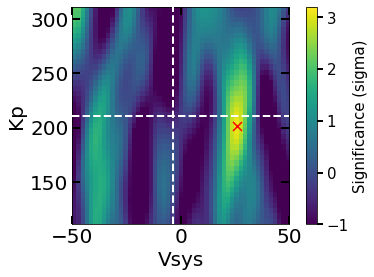 Conclusion and Future Work
Acknowledgements
Megan Weiner Mansfield, PhD, Steward Observatory
Daniel Apai, PhD, Steward Observatory
Michelle Coe, UArizona Space Grant & Statewide AZSGC Program Manager
Chandra Holifield Collins, PhD, Associate Director, UArizona Space Grant Program
Shirley Yancy, PhD, Assistant Director, UArizona Space Grant 


Thank You!
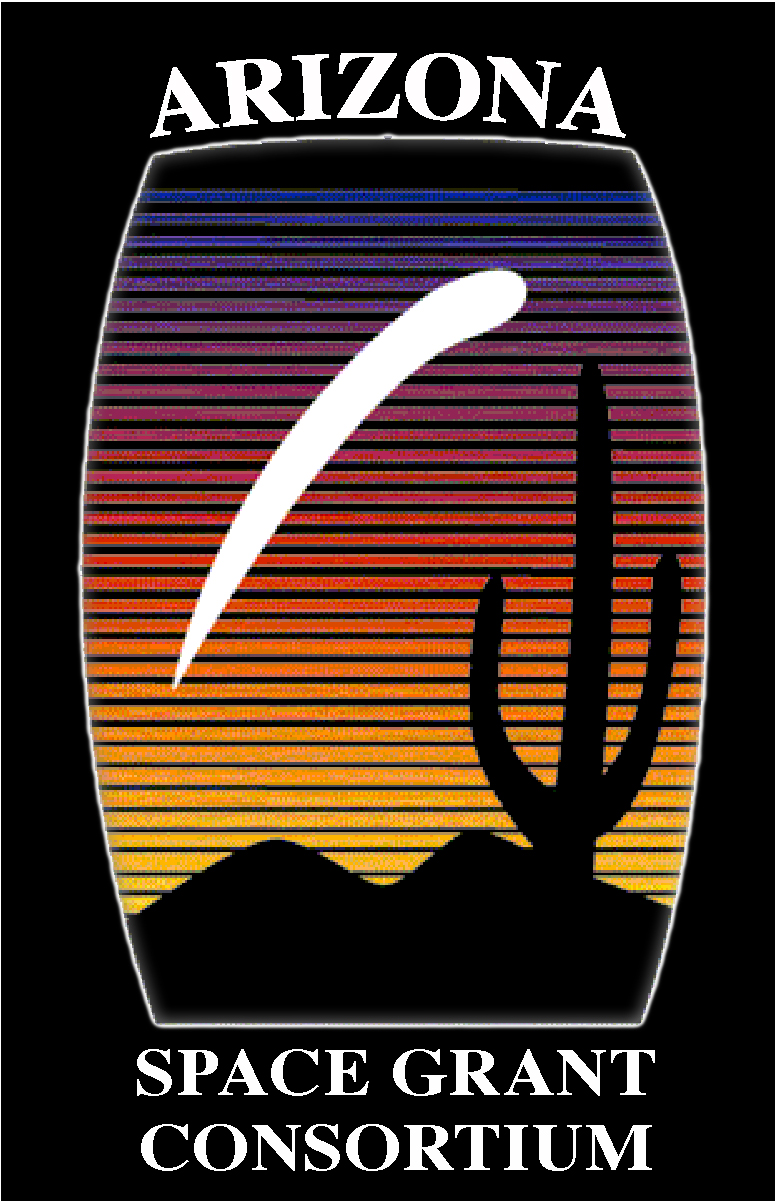 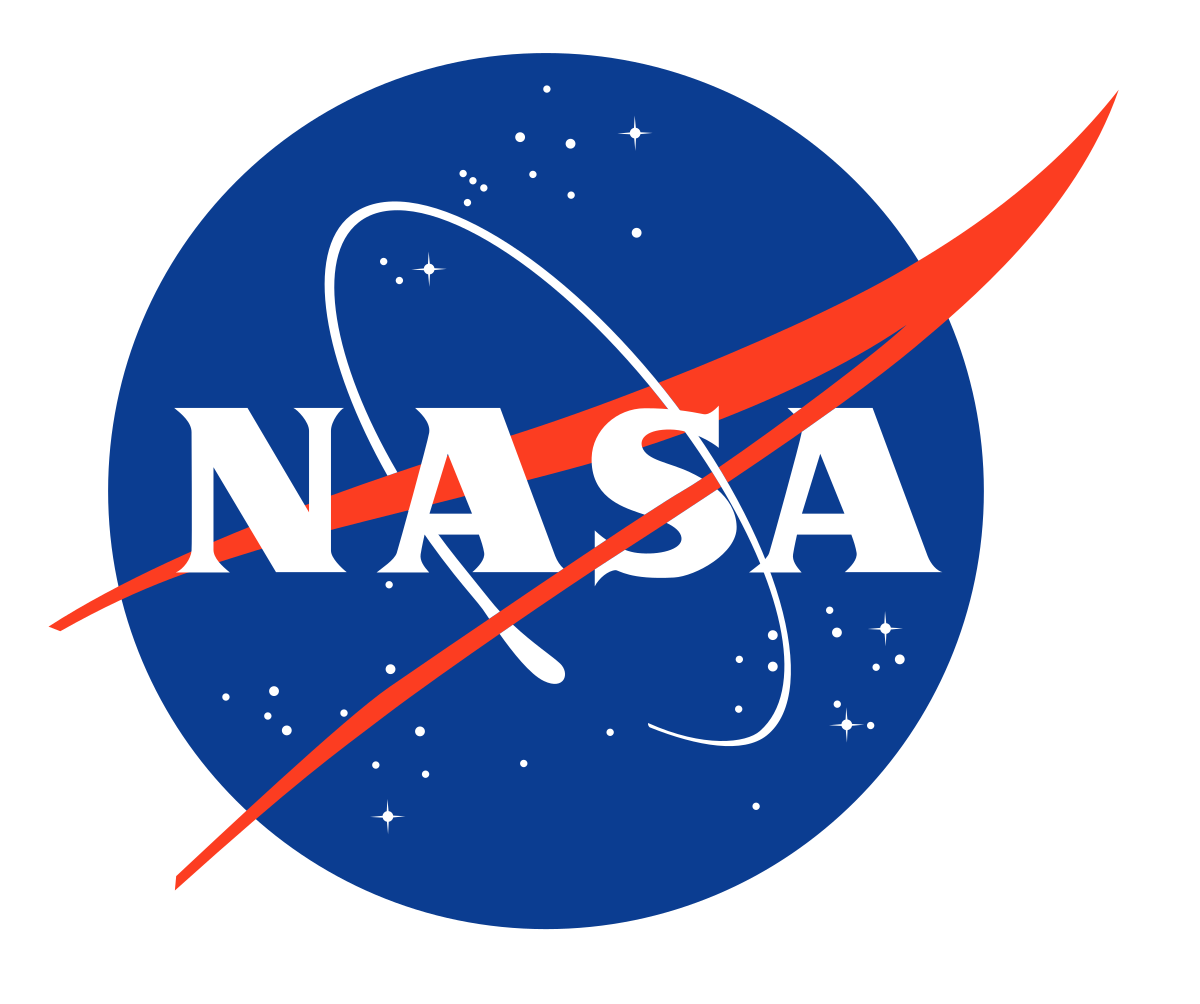 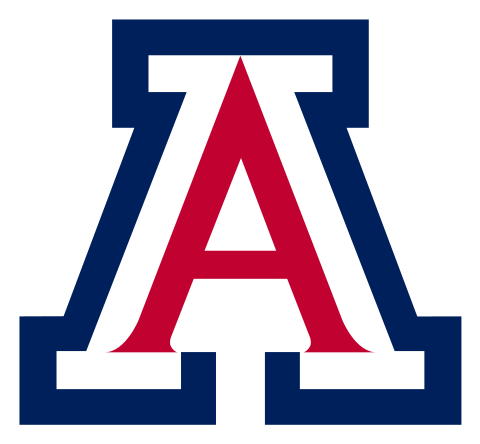 Night 4 Results - Humidity
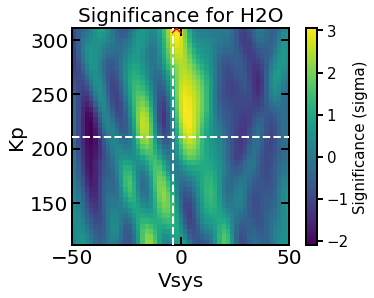 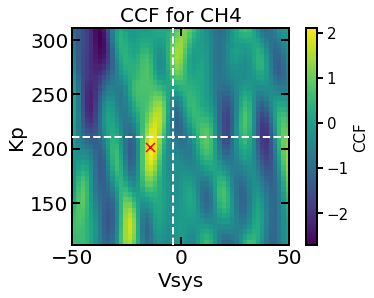 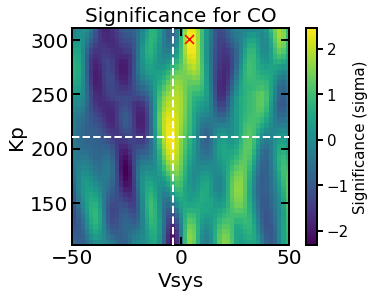 Night 4 has the highest humidity! This likely explains why there might be more water vapor contamination in the spectrum.
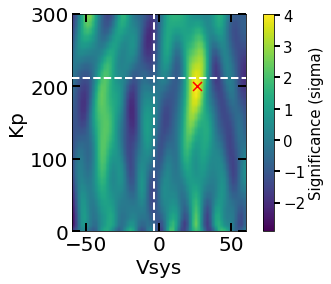